Link Modules
Leaving Certificate Vocational Programme 
(LCVP)
The LCVP is a Leaving Certificate with a focus on enterprise and preparation for working life. This two-year programme combines the academic strengths of the Leaving Certificate with a dynamic focus on self-directed learning, enterprise, work and the community.
Students are encouraged to
Link Module 1 – Preparation for the World of Work
As part of this module each student is expected to 
Know about working life
Gain Job seeking skills
Complete a career investigation
Engage in a work experience or work shadowing placement 

Link Module 2 – Enterprise Education
As part of this module each student is expected to
Interview enterprising people 
Investigate local enterprises, community enterprises and voluntary organisations
Set up their own enterprise projects and develop enterprise skills
The Link Modules
Typical Link Modules Activities
Invited visitors - Careers
Site visit - Careers
Case Studies
Work Experience
Using computers
Video interviews
Transferable Skills
Teamworking 
Critical Thinking
Flexibility
Leadership
Communication
ICT
These skills are equally relevant to young people progressing to further study, working for themselves or going directly into employment
Assessment of the Link Modules
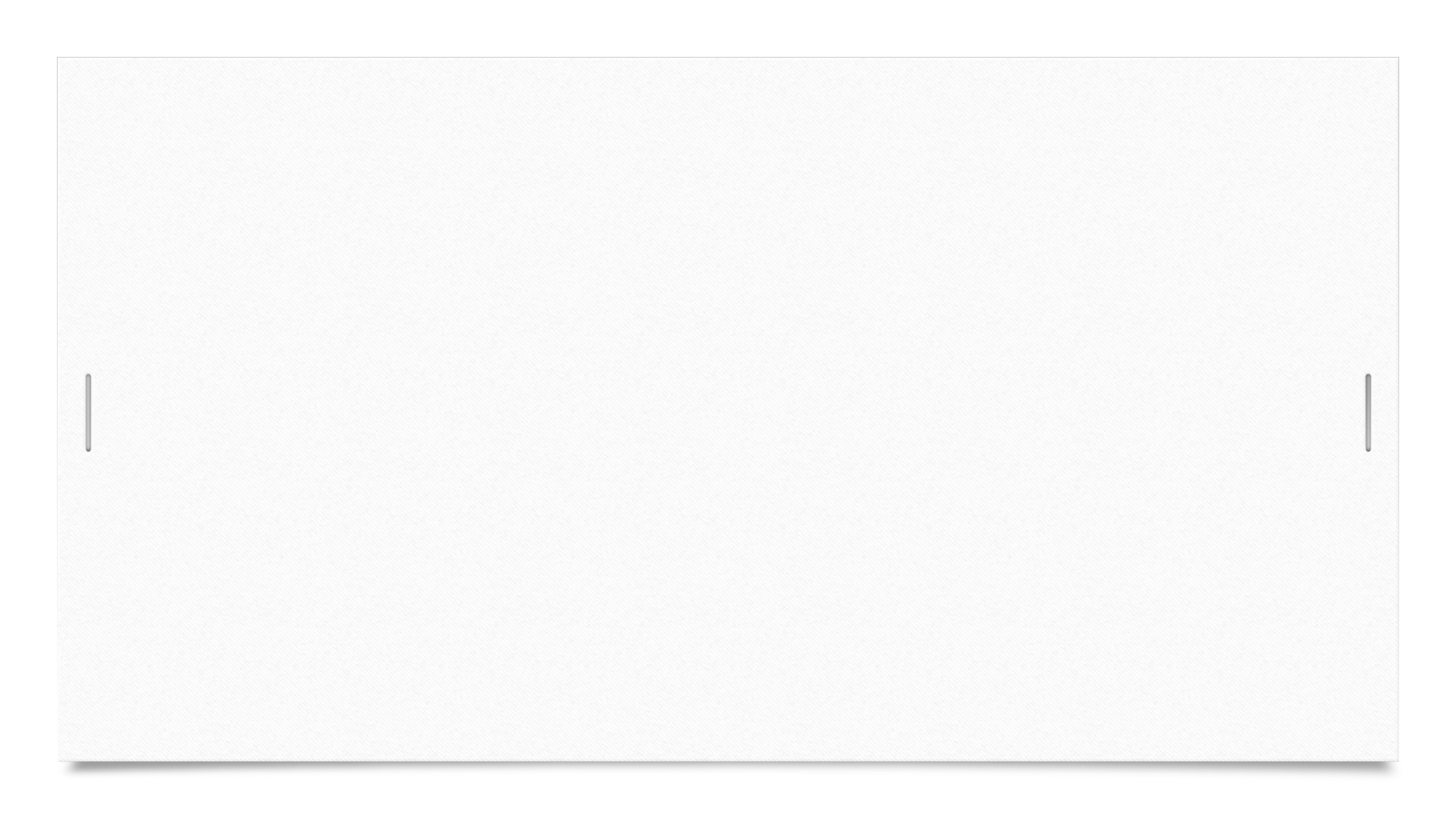 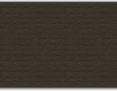 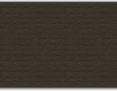 Written Exam Paper: 40% of total marksTwo and a half hour exam
Section A – Audio Visual Presentation
Video Sequence of an enterprise
Section B – Case Study
Received 4 weeks in advance
Section C – General Questions
Choice of 4 questions out of 6 
Usually the 1st Wednesday in May of LC year
Portfolio: 60% of total marksAssembled over the 1 and a half yearsUsually the 1st week in March of LC year
Core Items
Curriculum Vitae
Career Investigation
Summary Report
Enterprise/Action Plan
Optional Items (two out of four)
Diary of work experience
Enterprise report
Recorded interview/presentation
Report on My Own Place
Certification
Distinction (80 – 100%) 
Merit (65 – 79%) 
Pass (50 – 64%)
Unsuccessful (0-49%)
Distinction 66 points 
Merit 46 points 
Pass 28 points